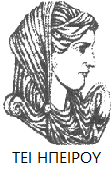 Ελληνική Δημοκρατία
Τεχνολογικό Εκπαιδευτικό Ίδρυμα Ηπείρου
Εμπορικό και Οικονομικό Δίκαιο
Αξιόγραφα – Επιταγή 
Παππά Βιβή
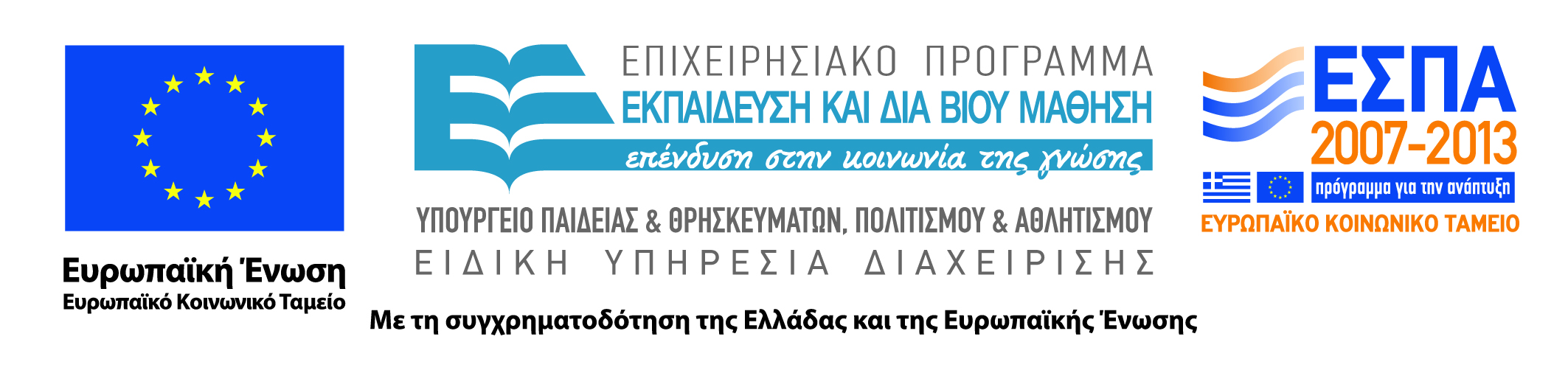 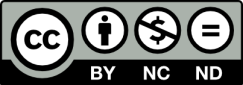 Ανοιχτά Ακαδημαϊκά Μαθήματα στο ΤΕΙ Ηπείρου
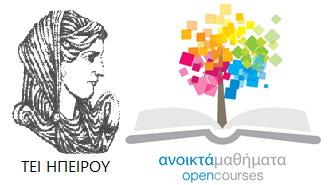 Λογιστικής και Χρηματοοικονομικής
Εμπορικό και Οικονομικό Δίκαιο
Ενότητα 5: Αξιόγραφα – Επιταγή
Παππά Βιβή
Πρέβεζα, 2015
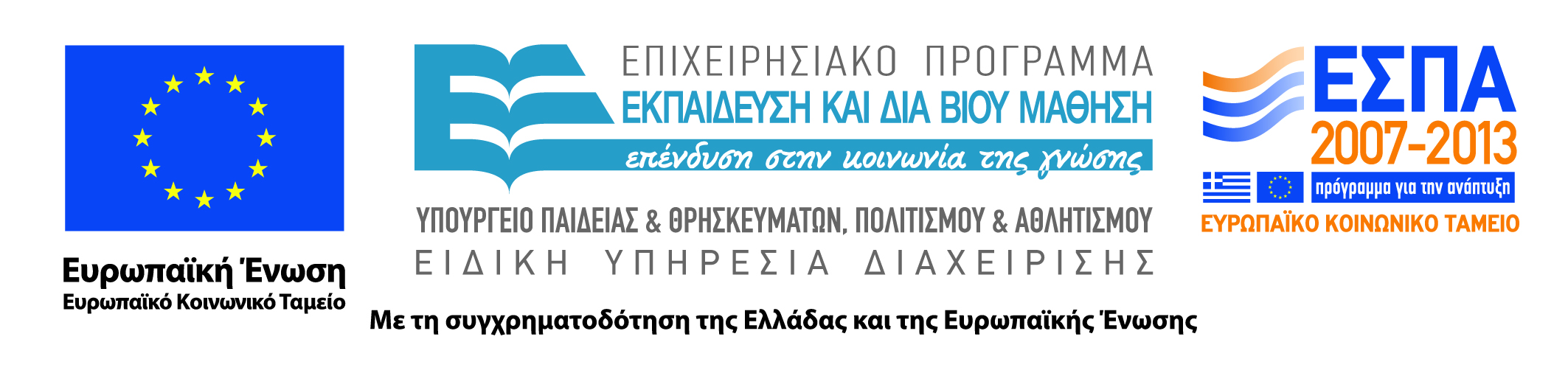 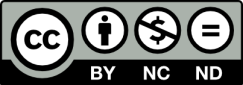 Άδειες Χρήσης
Το παρόν εκπαιδευτικό υλικό υπόκειται σε άδειες χρήσης Creative Commons. 
Για εκπαιδευτικό υλικό, όπως εικόνες, που υπόκειται σε άλλου τύπου άδειας χρήσης, η άδεια χρήσης αναφέρεται ρητώς.
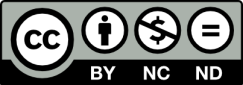 3
Χρηματοδότηση
Το έργο υλοποιείται στο πλαίσιο του Επιχειρησιακού Προγράμματος «Εκπαίδευση και Δια Βίου Μάθηση» και συγχρηματοδοτείται από την Ευρωπαϊκή Ένωση (Ευρωπαϊκό Κοινωνικό Ταμείο) και από εθνικούς πόρους.
Το έργο «Ανοικτά Ακαδημαϊκά Μαθήματα στο TEI Ηπείρου» έχει χρηματοδοτήσει μόνο τη αναδιαμόρφωση του εκπαιδευτικού υλικού.
Το παρόν εκπαιδευτικό υλικό έχει αναπτυχθεί στα πλαίσια του εκπαιδευτικού έργου του διδάσκοντα.
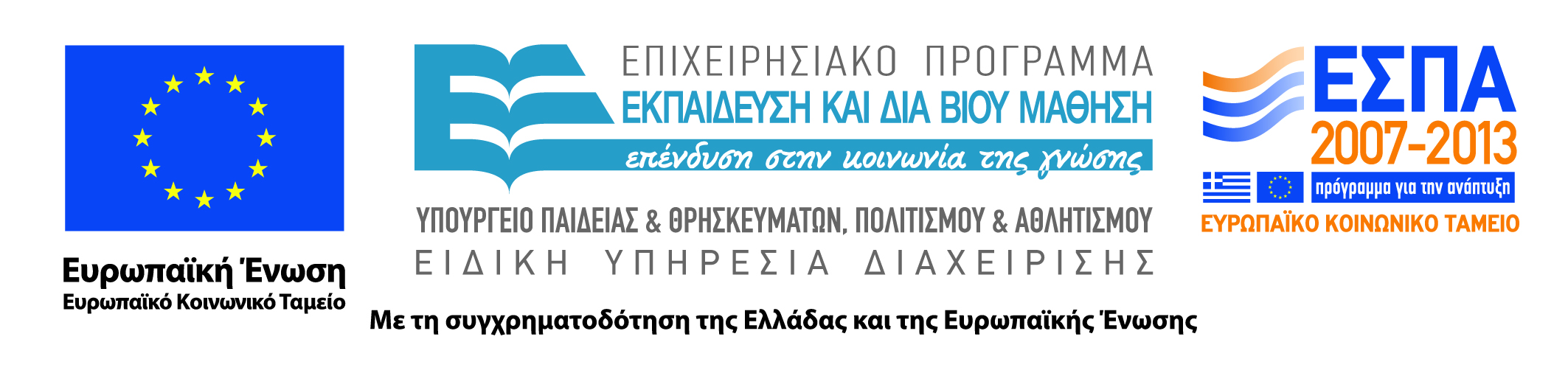 Σκοποί  ενότητας
Η τραπεζική επιταγή είναι αξιόγραφο που χαρακτηρίζεται στο κείμενο του ως επιταγή και περιέχει απλή και καθαρή διαταγή προς ορισμένη Τράπεζα για την πληρωμή χρηματικού ποσού. Στην ενότητα αυτή θα δούμε τα τυπικά στοιχεία της επιταγής και έννοιες που αφορούν στην διαχείριση της επιταγής όπως δίγραμμη, ακάλυπτη κλπ.
5
Αξιόγραφα – Επιταγή
Τραπεζική Επιταγή
Η τραπεζική επιταγή είναι αξιόγραφο, που χαρακτηρίζεται στο κείμενο του ως επιταγή και περιέχει την απλή και καθαρή διαταγή προς ορισμένη Τράπεζα για την πληρωμή χρηματικού ποσού (ορισμένου).
Ο Νόμος που διέπει την επιταγή είναι Ο Νόμος 5960/1933 κυρίως. 
Το πρόσωπο που εκδίδει την επιταγή και διατάσσει την πληρωμή λέγεται εκδότης.
Το πρόσωπο που δέχεται την διαταγή για πληρωμή λέγεται πληρωτής.
Το πρόσωπο που δικαιούται να απαιτήσει την πληρωμή του χρηματικού ποσού που αναγράφεται στην επιταγή λέγεται λήπτης.
Αξιόγραφα – Επιταγή
Τυπικά Στοιχεία της Επιταγής 
Η ονομασία : Στο κείμενο του εγγράφου πρέπει να περιέχεται η λέξη ΄΄επιταγή΄΄.
Η απλή και καθαρή εντολή του εκδότη της για την πληρωμή ορισμένου χρηματικού ποσού.
Το όνομα του πληρωτή : Πληρωτής μπορεί να είναι μόνο Τράπεζα. Η Τράπεζα πληρώνει την επιταγή από τον λογαριασμό που έχει σε αυτήν ο εκδότης της επιταγής.
Αξιόγραφα – Επιταγή
Τόπος Πληρωμής : Αν δεν αναγράφεται τόπος πληρωμής, ως τόπος πληρωμής θεωρείται αυτός που αναγράφεται δίπλα στο όνομα του πληρωτή (το συγκεκριμένο δηλαδή Υποκατάστημα Τράπεζας όπου τηρείται ο λογαριασμός του εκδότη, από τον οποίο θα αντληθούν τα χρήματα για την πληρωμή της επιταγής.)
Αξιόγραφα – Επιταγή
Τόπος και Χρονολογία έκδοσης : Ο τόπος έκδοσης είναι απαραίτητο στοιχείο για το κύρος της επιταγής. Αν δεν αναγράφεται θεωρείται ως τόπος έκδοσης ο τόπος που αναγράφεται δίπλα στο όνομα του εκδότη. Η χρονολογία έκδοσης πρέπει να είναι ορισμένη π.χ. 30 Μαΐου 2006. Μπορεί να είναι προγενέστερη ή μεταγενέστερη (συνήθης περίπτωση σήμερα) της πραγματικής. Αν είναι μεταγενέστερη η επιταγή ονομάζεται μεταχρονολογημένη. Π.χ. ο Α αγοράζει ένα ακίνητο για 30.000 ευρώ από τον Β στις 01-05-2006. Δεν έχει όμως μετρητά τα χρήματα εκείνη την ημέρα, αλλά θα τα έχει στις 01-09-2006. Εκδίδει έτσι την ίδια ημέρα 01-05-2006 μια επιταγή εις διαταγήν του Β για 30.000 ευρώ, που θα πληρωθεί από τον λογαριασμό του στην Τράπεζα ΄΄ΛΑΜΟΓΙΑ Α.Ε.΄΄, βάζοντας ημερομηνία έκδοσης την 01-09-2006 (μεταχρονολογημένη από την πραγματική ημέρα έκδοσης) και την δίνει στον Β.
Αξιόγραφα – Επιταγή
Υπογραφή του εκδότη : Τίθεται κάτω από την ένδειξη ΄΄ο εκδότης΄΄. Δεν απαιτείται και το όνομα του εκδότη. 
Ακόμα πρέπει να ειπωθεί ότι, σε αντίθεση με την συναλλαγματική που δεν μπορεί να εκδοθεί αν δεν υπάρχει όνομα λήπτη (ανώνυμη δηλαδή) δεν είναι απαραίτητο να σημειωθεί στην επιταγή όνομα λήπτη γιατί η επιταγή μπορεί να εκδοθεί ΄΄στον κομιστή΄΄. Επίσης, εκδότης και λήπτης μπορεί να ταυτίζονται. ΄΄Πληρώσατε σε διαταγή εμού του ιδίου΄΄. Ημερομηνία λήξης στην επιταγή δεν χρειάζεται, αφού η επιταγή είναι πάντοτε πληρωτέα ΄΄εν όψει΄΄ - με την εμφάνιση της. Ο κομιστής-δικαιούχος της επιταγής πρέπει να την εμφανίσει για πληρωμή της μέσα σε 8 μέρες από την ημερομηνία έκδοσης που αναγράφεται πάνω σε αυτήν.
Αξιόγραφα – Επιταγή
Μεταβίβαση Επιταγής
 Η επιταγή στον κομιστή μεταβιβάζεται με παράδοση της.
Η επιταγή εις διαταγήν ή η ονομαστική μεταβιβάζεται με οπισθογράφηση της, για την οποία ισχύουν αναλόγως οι διατάξεις για την συναλλαγματική.
Αξιόγραφα – Επιταγή
Δίγραμμη Επιταγή
Δίγραμμη είναι η επιταγή που φέρει δύο παράλληλες γραμμές κάθετα προς το κείμενο, τις οποίες μπορεί να θέσει ο εκδότης ή ο κομιστής της.
Η δίγραμμη επιταγή δεν μπορεί να μεταβιβαστεί.
Αξιόγραφα – Επιταγή
Ακάλυπτη επιταγή
Εάν ο κομιστής επιταγής την εμφανίσει εμπρόθεσμα για την πληρωμή της και η Τράπεζα αδυνατεί να πληρώσει γιατί ο εκδότης της επιταγής δεν έχει στον λογαριασμό του αρκετό χρηματικό ποσό για να πληρωθεί η επιταγή, τότε ο κομιστής μπορεί να ζητήσει από την Τράπεζα να βεβαιώσει πάνω στην επιταγή τον λόγο που δεν πληρώθηκε αυτή.
Η έκδοση ακάλυπτης επιταγής έχει ποινικές συνέπειες για τον εκδότη της.
13
Αξιόγραφα – Επιταγή
Παραγραφή
Οι αξιώσεις από τραπεζικές επιταγές παραγράφονται σε έξι μήνες.
14
Αξιόγραφα – Επιταγή
Διαφορές επιταγής – Συναλλαγματικής  
Στην επιταγή πληρωτής είναι οπωσδήποτε τράπεζα ενώ στη συναλλαγματική οποιοδήποτε πρόσωπο.
Η επιταγή μπορεί να εκδοθεί ΄΄ στον κομιστή΄΄ χωρίς να αναγράφεται πρόσωπο συγκεκριμένου λήπτη της, ενώ η συναλλαγματική όχι.
Η επιταγή είναι πάντοτε πληρωτέα εν όψει, ενώ η συναλλαγματική έχει ημερομηνία λήξης, κατά κανόνα.
Στην επιταγή πρέπει να υπάρχει ΄΄αντίκρυσμα΄΄ (χρηματικό ποσό στην Τράπεζα).
Στην επιταγή δεν προβλέπεται ΄΄αποδοχή΄΄ ενώ σην συναλλαγματική απαιτείται η ΄΄αποδοχή΄΄ για να ευθύνεται ο πληρωτής.
15
Βιβλιογραφία
Αλεξανδρίδου Ελ., Δίκαιο εμπορικών εταιρειών, Δίκαιο & Οικονομία 2007. 
Αντωνόπουλος Β., Δίκαιο προσωπικών εταιρειών, Εκδόσεις Σάκκουλα 2007. 
Αντωνόπουλος Β., Δίκαιο Α.Ε. και Ε.Π.Ε., Εκδόσεις Σάκκουλα 2009. Κιάντου-Παμπούκη Αλ., Δίκαιο αξιογράφων, Εκδόσεις Σάκκουλα 1997. 
Μούζουλας Σ., Διοικητικό Συμβούλιο Ανώνυμης Εταιρίας-Νομολογία 1920-91(Νομική Βιβλιοθήκη 1995) 
Παπαγιάννης Ιωάν., Δίκαιο εμπορικών εταιρειών, Εκδόσεις Σάκκουλα 2011. 
Ρόκας Ν., Εμπορικές Εταιρίες, Νομική Βιβλιοθήκη 2012.
Ρόκας Ν., Αξιόγραφα, Νομική Βιβλιοθήκη 2012.
Σινανιώτη Αρ., Εμπορικό δίκαιο τ.2, Αντ. Ν. Σάκκουλας 2004. 
Τριανταφυλλάκης Γ., Εισαγωγή στο δίκαιο των αξιογράφων, Νομική Βιβλιοθήκη 2008. 
Συλλογή Διαφόρων, Το Δίκαιο της Εταιρίας Περιορισμένης Ευθύνης(Νομική Βιβλιοθήκη 1994)
Σημείωμα Αναφοράς
Παππά Π. (2015) Εμπορικό και Οικονομικό Δίκαιο. ΤΕΙ Ηπείρου. Διαθέσιμο από:
http://oc-web.ioa.teiep.gr/OpenClass/courses/LOGO125/
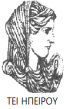 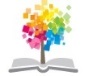 17
ΔΙΑΤΑΡΑΧΕΣ ΦΩΝΗΣ, Ενότητα 0, ΤΜΗΜΑ ΛΟΓΟΘΕΡΑΠΕΙΑΣ, ΤΕΙ ΗΠΕΙΡΟΥ - Ανοιχτά Ακαδημαϊκά Μαθήματα στο ΤΕΙ Ηπείρου
Σημείωμα Αδειοδότησης
Το παρόν υλικό διατίθεται με τους όρους της άδειας χρήσης Creative Commons Αναφορά Δημιουργού-Μη Εμπορική Χρήση-Όχι Παράγωγα Έργα 4.0 Διεθνές [1] ή μεταγενέστερη. Εξαιρούνται τα αυτοτελή έργα τρίτων π.χ. φωτογραφίες, Διαγράμματα κ.λ.π., τα οποία εμπεριέχονται σε αυτό και τα οποία αναφέρονται μαζί με τους όρους χρήσης τους στο «Σημείωμα Χρήσης Έργων Τρίτων».
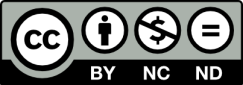 Ο δικαιούχος μπορεί να παρέχει στον αδειοδόχο ξεχωριστή άδεια να  χρησιμοποιεί το έργο για εμπορική χρήση, εφόσον αυτό του  ζητηθεί.
[1]
http://creativecommons.org/licenses/by-nc-nd/4.0/deed.el
Τέλος Ενότητας
Επεξεργασία: Βαφειάδης Νικόλαος
Πρέβεζα, 2015
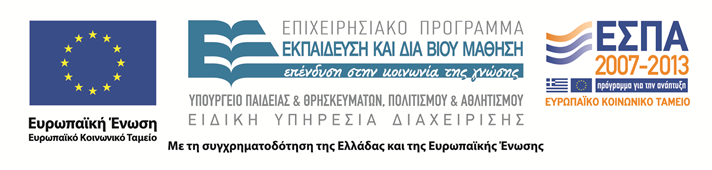 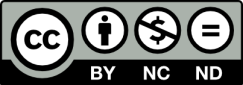 Σημειώματα
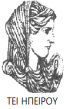 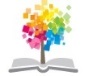 20
ΔΙΑΤΑΡΑΧΕΣ ΦΩΝΗΣ, Ενότητα 0, ΤΜΗΜΑ ΛΟΓΟΘΕΡΑΠΕΙΑΣ, ΤΕΙ ΗΠΕΙΡΟΥ - Ανοιχτά Ακαδημαϊκά Μαθήματα στο ΤΕΙ Ηπείρου
Διατήρηση Σημειωμάτων
Οποιαδήποτε  αναπαραγωγή ή διασκευή του υλικού θα πρέπει  να συμπεριλαμβάνει:

το Σημείωμα Αναφοράς
το  Σημείωμα Αδειοδότησης
τη Δήλωση Διατήρησης Σημειωμάτων
το Σημείωμα Χρήσης Έργων Τρίτων (εφόσον υπάρχει) 

μαζί με τους συνοδευόμενους υπερσυνδέσμους.
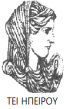 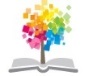 21
ΔΙΑΤΑΡΑΧΕΣ ΦΩΝΗΣ, Ενότητα 0, ΤΜΗΜΑ ΛΟΓΟΘΕΡΑΠΕΙΑΣ, ΤΕΙ ΗΠΕΙΡΟΥ - Ανοιχτά Ακαδημαϊκά Μαθήματα στο ΤΕΙ Ηπείρου
Τέλος Ενότητας
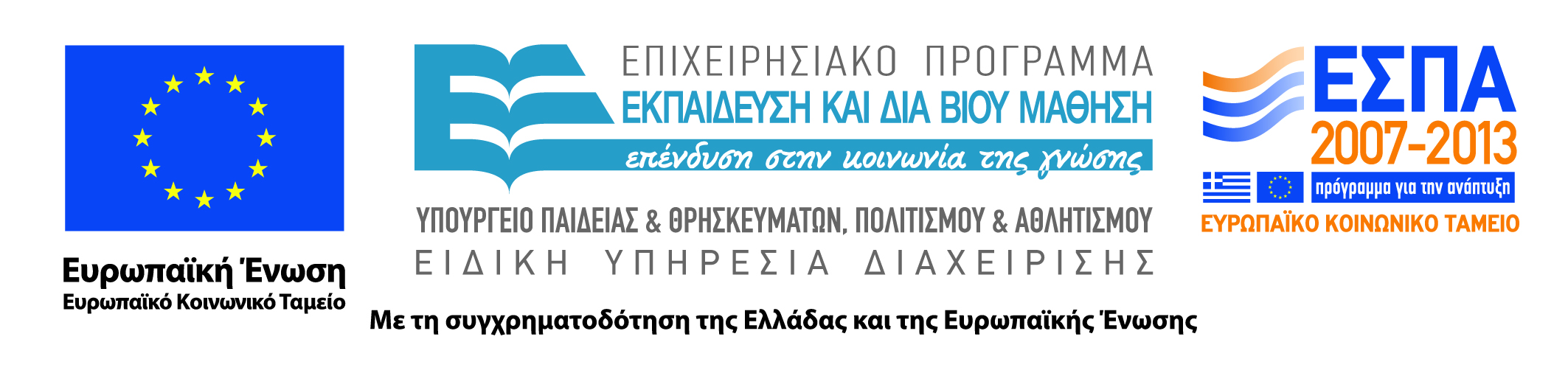 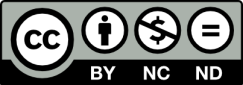